Forest ProtectionFungi II
Jakub Horák
Forest Protection
Biotics
Forest Protection
Biotic factors:
Insect
Game stocks
Weeds
Fungi
…
blog.machinefinder.com
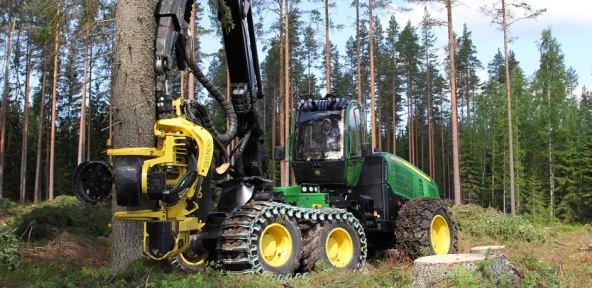 Forest ProtectionForestry operations
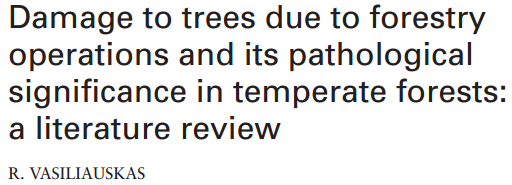 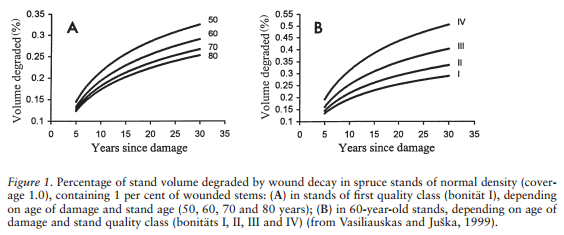 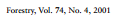 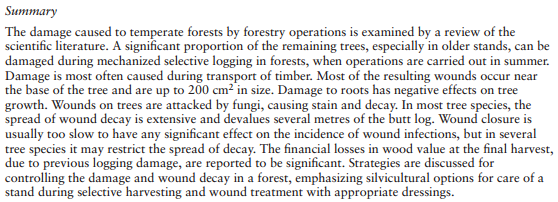 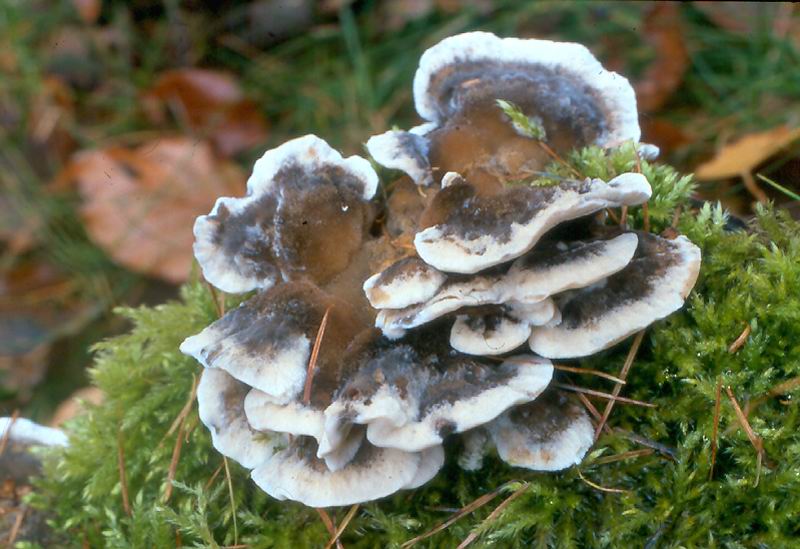 Forest ProtectionFungal pathogens
www.biolib.cz
Although some wood-decaying fungi are weak parasites, they may potentially cause emerging diseases when transferred to other areas
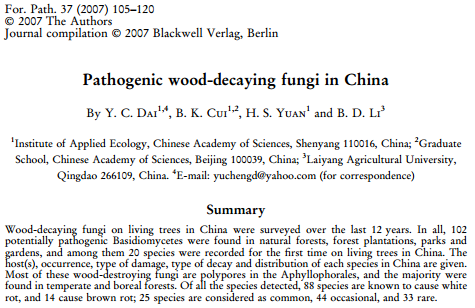 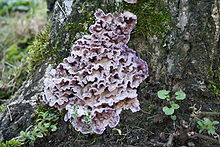 Forest ProtectionFungi as bio-pesticides
http://en.wikipedia.org/
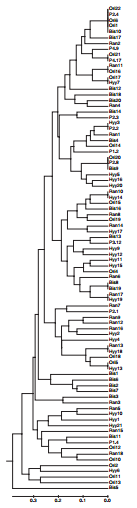 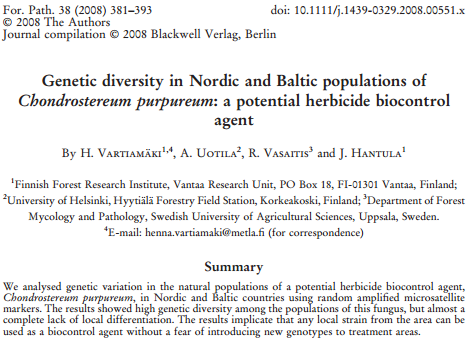 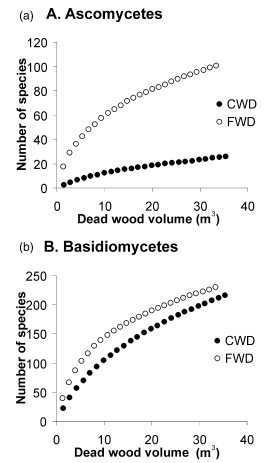 Forest ProtectionFungi and dead wood
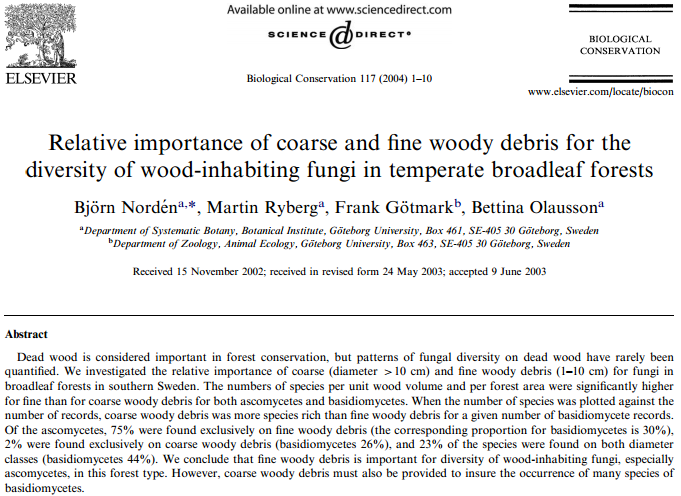 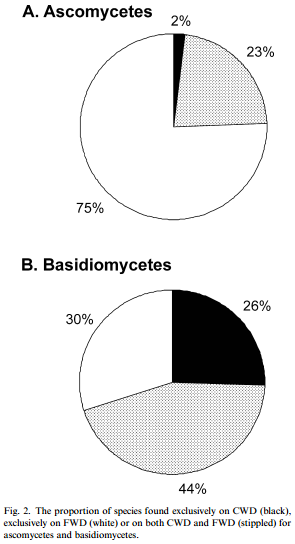 Forest ProtectionConclusions
Forest protection against wood-decaying fungi appears to be relatively difficult.
As the main symptoms are almost conks that are the last product during the life of fungi.
Thus, we are most able to see damage after the wood was degraded.
The main assumption in forest protection against bracket fungi is prevention (e.g. during harvest)
Thank you for your attention